Discussion today:Photonic circuit simulation
Today we will introduce Lumerical INTERCONNECT, a systems level photonic circuit simulator (think SPICE for photonics).
Simple introductory example: Fabry-Perot resonator simulation in INTERCONNECT
More complicated example: Extract S-parameters from FDTD simulation and import into INTERCONNECT
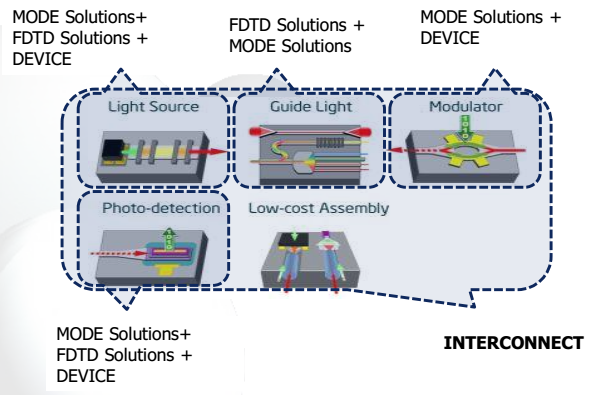 Fabry-Perot etalon example
b2
Cavity
a1
b1
a2 = 0
Mirror 1
Mirror 2
Question: What is the power transmission through Fabry-Perot etalon?
S-parameter
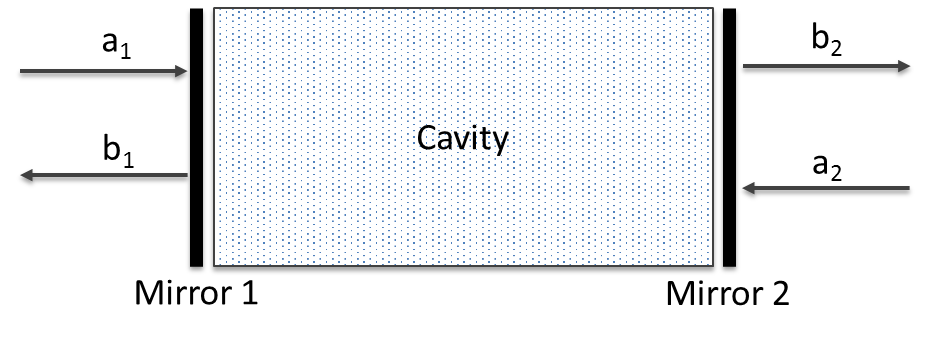 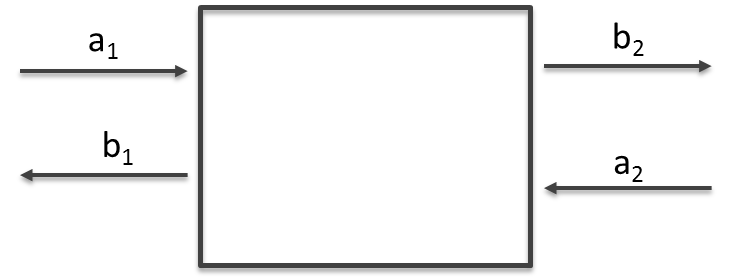 Optical component
Two-port representation
We can generalize the Fabry-Perot cavity (and other optical components) to
a two-port representation which is fully defined by a scattering matrix (S-parameters).
This is completely analogous to electrical circuits.
Fabry-Perot etalon example
r1
r2
b2
a1
b’1
a’2
b1
b’2
a2 = 0
a’1
Mirror 1
Mirror 2
L
Question: What is the power transmission through Fabry-Perot etalon?
Fabry-Perot etalon example
r1
r2
b2
a1
b’1
a’2
b1
b’2
a2 = 0
a’1
Mirror 1
Mirror 2
L
Fabry-Perot etalon example
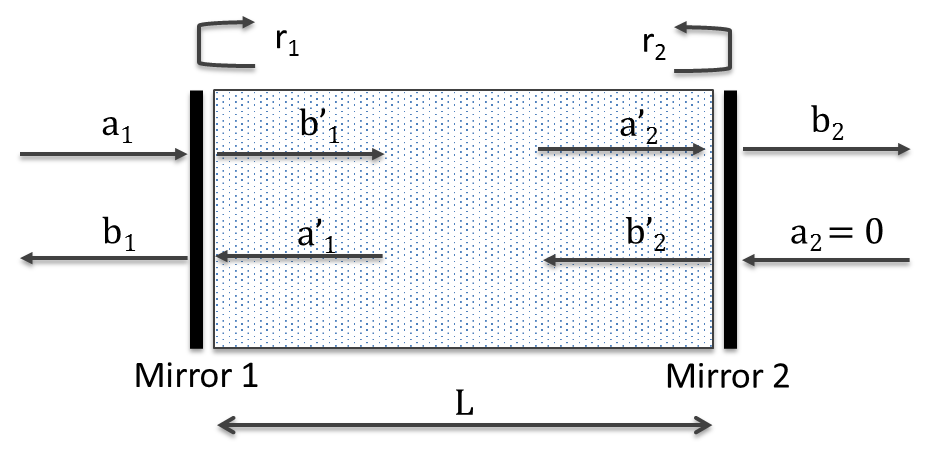 Fabry-Perot etalon example
Free spectral range (FSR)
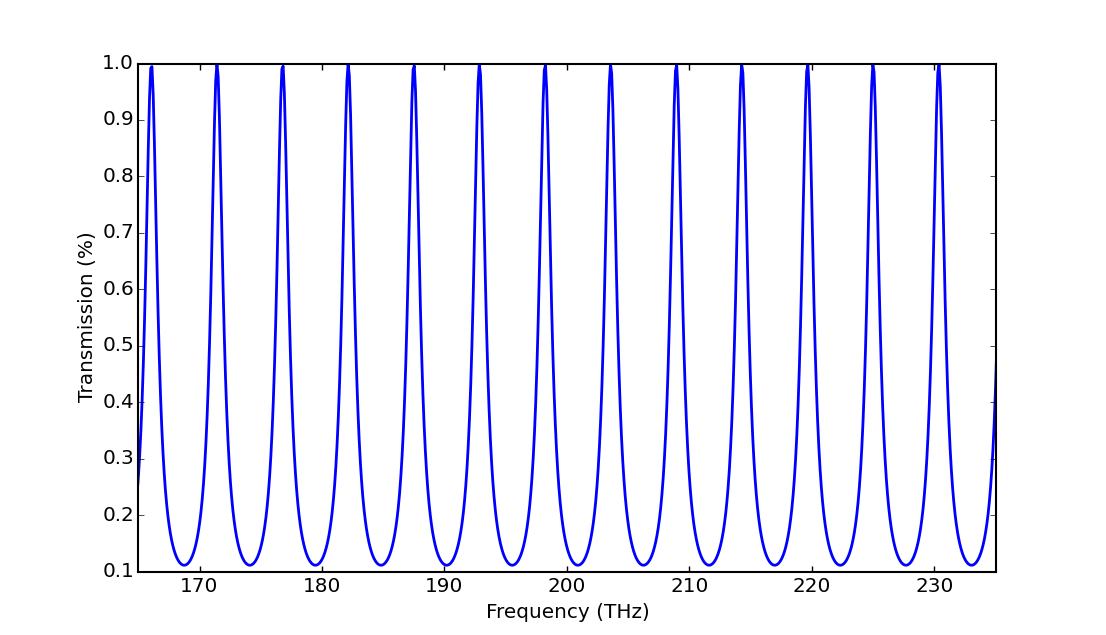 R = 0.5
n = 2.8
L = 10µm
Transmission
Fabry-Perot etalon simulation
Open INTERCONNECT
Add two Mirror and one Straight waveguide elements to the simulation space (click and drag)
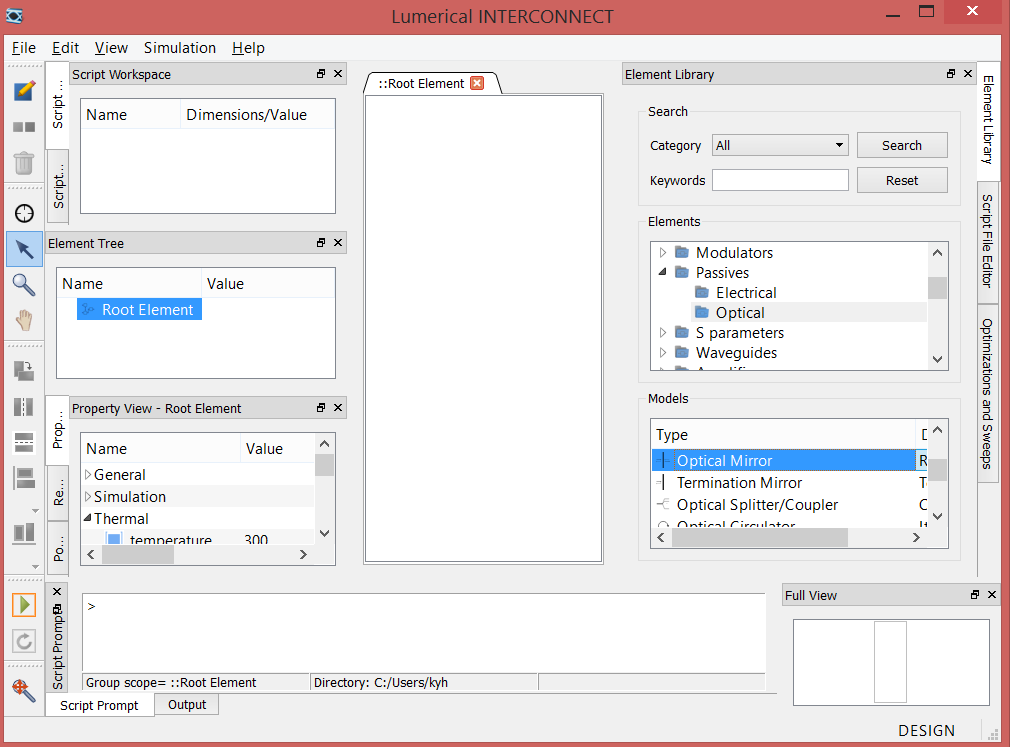 Click and drag to center
Fabry-Perot etalon simulation
Click on mirror element
Standard  Reflectivity = 0.5 for both mirrors
Click on waveguide element
Standard  Length = 10 μm (watch units!)
Waveguide  Mode 1  effective index 1  = 2.8   			 		  group index 1 = 2.8
Add one Optical Network Analyzer to simulation space (AnalyzersOptical)
Change the following properties:
Standard  Number of input ports = 2		  	   Frequency range = 50 THz (units!)		    	   Number of points = 1000
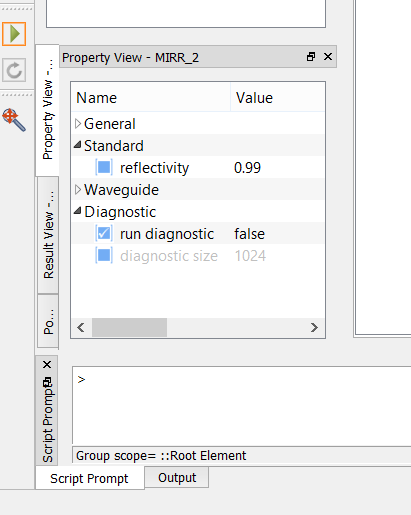 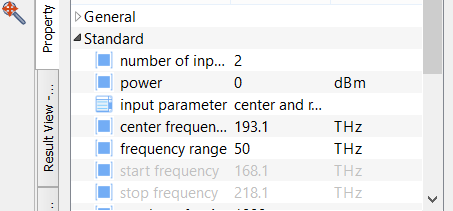 Fabry-Perot etalon simulation
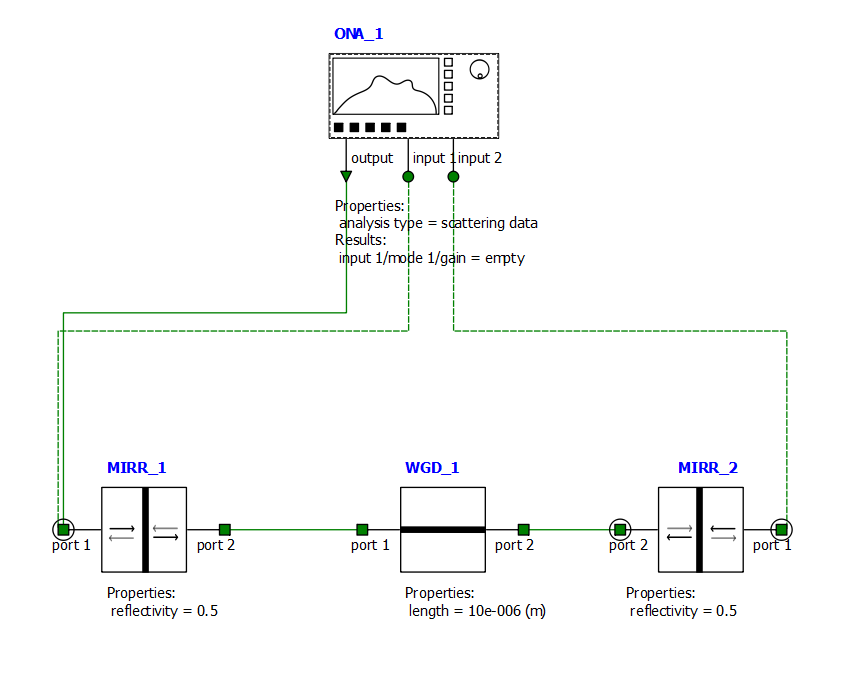 To connect ports: click on one, drag, release on other
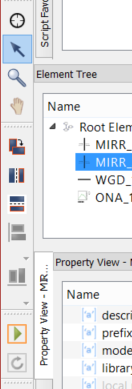 Note: Port 1 shouldbe connected to theinput port of the ONA
Select MIRR_2,
Horizontal flip
Fabry-Perot etalon simulation
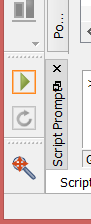 Element tree:
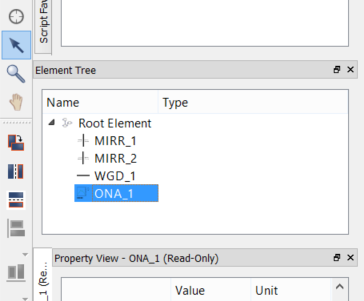 Run the simulation
Click ONA in the Element tree. In the Results view right-click Input 2  Mode 1  transmission  Visualize  New Visualizer
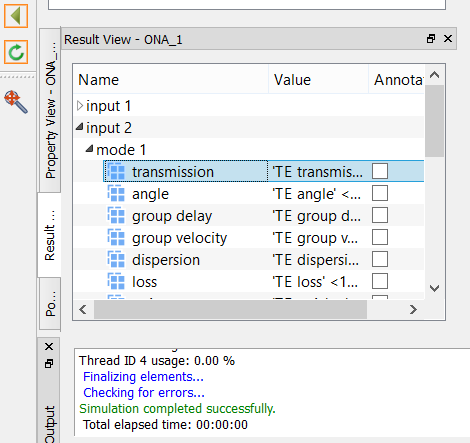 Fabry-Perot etalon simulation
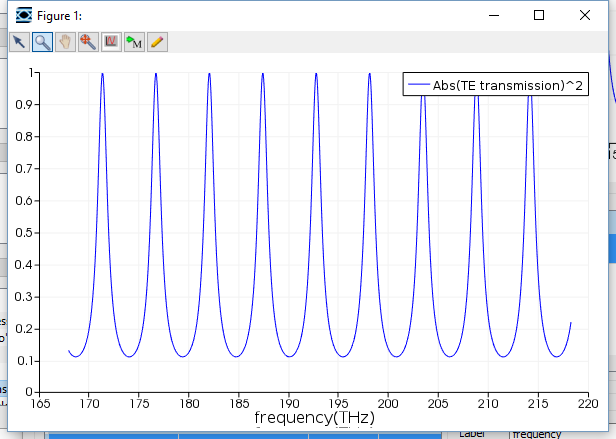 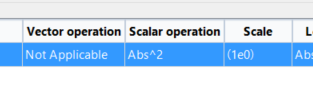 Grating S-parameter
Optical fiber(not to scale)
a1
b1
Mode expansion monitor
a2
b2
Mode expansion monitor
Grating S-parameter
Simulation #1
Optical fiber(not to scale)
b1
Mode expansion monitor
Necessary to deal with Lumerical normalization
a2
b2
Mode expansion monitor
Simulation #2
Optical fiber(not to scale)
a1
b1
Mode expansion monitor
Necessary to deal with Lumerical normalization
b2
Mode expansion monitor
Grating S-parameter extraction
Open Lumerical FDTD file grating_coupler_S_param.fsp
Open Lumerical script S_param_extraction.lsf (click and drag into FDTD window)
You will see grating geometry that we simulated at the end of last discussion plus the addition of mode expansion monitors.
The script will run the simulation twice and automatically extract the S-parameters using the mode expansion monitors and save to a txt file.
Run the script.
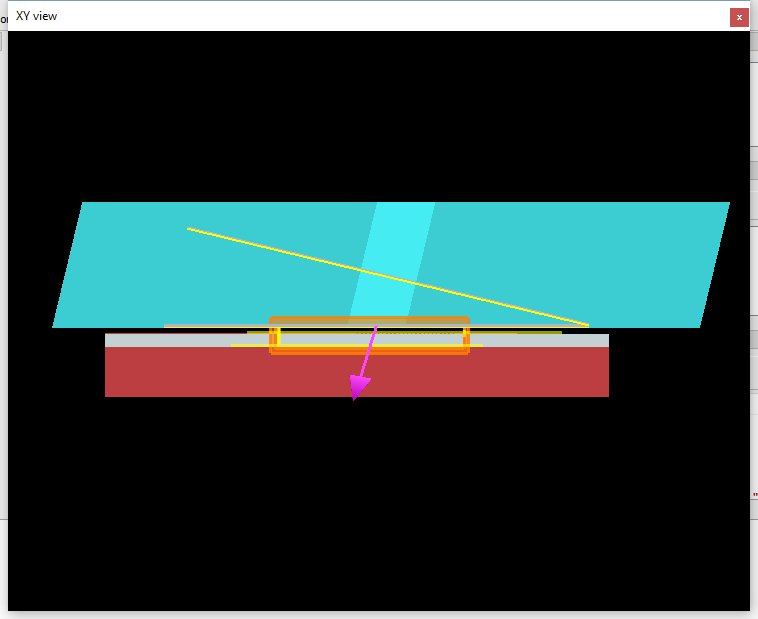 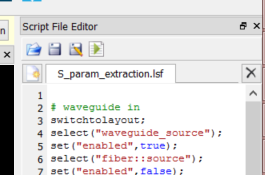 Grating S-parameter extraction
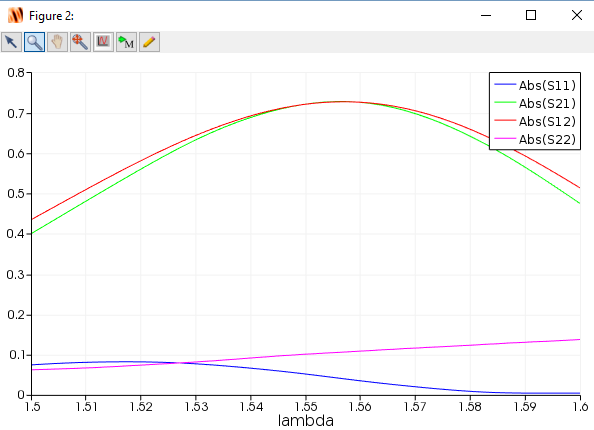 Strong reflections back toward source
Set Scalar operation → Abs again
Grating S-parameter extraction
Open the Lumerical INTERCONNECT file grating_coupler_interconnect.icp
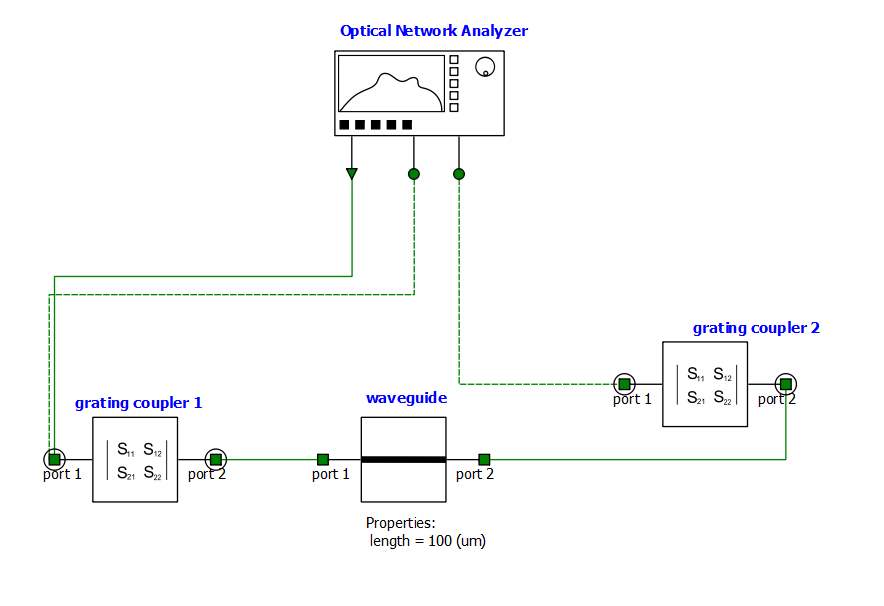 Import S-parameter
Select grating coupler 1 and within the Property View  Standard  s parameters file name, double click filename and click Open
Set load from file = true
Select the txt file grating_S.txt (generated from FDTD)
Repeat for grating coupler 2.
Open the Lumerical script file grating_coupler_interconnect.lsf (click and drag into window)
Run the script.
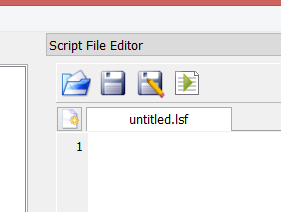 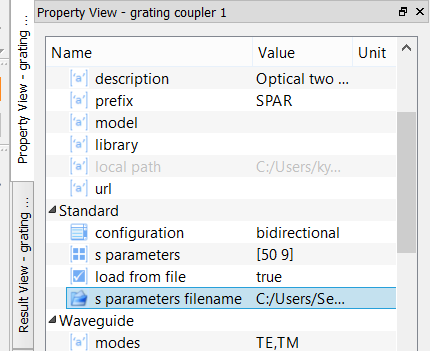 Grating  + waveguide simulation
Combined S-parameter
Reflectance / Transmittance
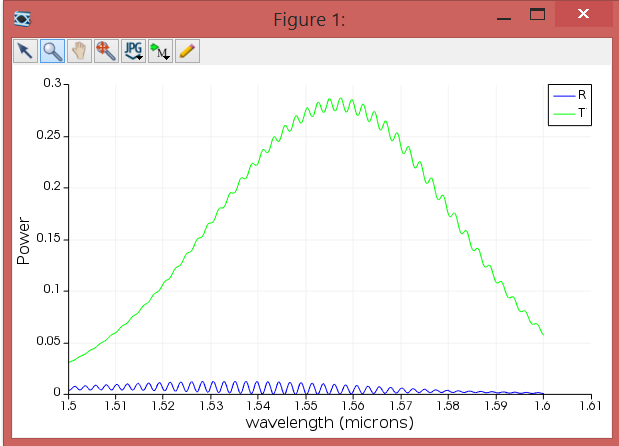 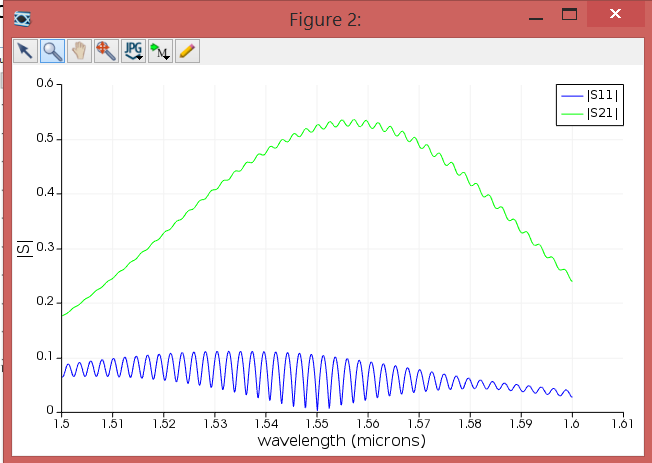 Fabry-perot oscillations
Summary
This approach of extracting S-parameters and using INTERCONNECT to run a system level circuit simulation has two primary benefits:
Break large simulation up into smaller simulations to reduce memory requirement (may be useful for final project).
Import empirically extracted S-parameters to build physically based model of a full system.